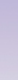 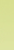 第40回天草生活習慣病研究会
日本医師会生涯教育講座1.5単位<73慢性疾患・複合疾患の管理,76糖尿病>
熊本県糖尿病対策推進会議　認定講演会
日糖療養指導医取得のための講習会　　
日本糖尿病療養指導士　認定更新のための研修会　第２群　0.5単位
熊本地域糖尿病療養指導士(CDE-Kumamoto)認定更新のための研修会
謹啓　
　時下、先生におかれましては益々ご清祥のこととお慶び申し上げます。
この度は、下記の日程にて第４０回天草生活習慣病研究会を開催する運びとなりました。先生方に
おかれましてはご多忙の折誠に恐縮に存じますが、何卒宜しくお願い申し上げます。
                                                                            　　　　　　敬白
日　時 ： 2016年4月8日（金）　19:00～20:40
場　所 ： 天草地域医療センター 1F 『ヒポクラート』
　　　　    熊本県天草市亀場町食場８５４－１　 TEL:0969-24-4111
19:00〜19:10
【情報提供】
持効型溶解インスリンアナログ製剤 『インスリングラルギン　300単位/mL』
19:１0〜20:40
【特別講演】
座長：天草市立栖本病院　院長　水流添　覚　先生


『糖尿病薬物療法　up to DATE 2016』


演者：琉球大学医学部附属病院　地域医療システム学講座　　
                                 　教授　 小宮 一郎 先生
日本医師会生涯教育講座1.5単位<73慢性疾患・複合疾患の管理0.5単位,76糖尿病1単位>
当日は軽食をご用意しています
共催：天草生活習慣病研究会・サノフィ株式会社
後援：天草郡市医師会・熊本県医師会・熊本県糖尿病対策推進会議
　　　　NPO法人ブルーサークル２０５０